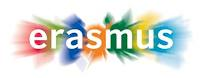 Auslandsstudium am Institut für Publizistik- und Kommunikationswissenschaft
Prof. Dr. Carola Richter                                            18. Dezember 2024
Institut für Publizistik- und Kommunikationswissenschaft
Erasmus-Austausch
Was ist Erasmus?

 Europäisches Studierendenaustausch-Programm 
 Studium oder Praktikum
 FU-Partnerschaften mit europäischen Ländern

 Erleichterte Bewerbungsverfahren an der Gastuniversität
 Erlass der Studiengebühren an der Gastuniversität
 i.d.R. Erasmus-Mobilitätskostenzuschuss (ca. 540-600 €/Monat)
 Erwerb und Ausbau von Sprachkenntnissen
 Geregelte Anerkennung von Studienleistungen
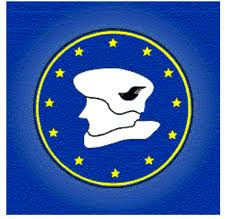 2
Erasmus+ Förderraten
Gruppe 1: ca. 600 Euro/Monat
Belgien, Dänemark, Finnland, Frankreich, Irland, Island, Italien, Liechtenstein, Luxemburg, Niederlande, Norwegen, Österreich, Schweden

Gruppe 2: ca. 540 Euro/Monat
Estland, Griechenland, Lettland, Malta, Portugal, Slowakei, Slowenien, Spanien, Tschechische Republik, Zypern

Gruppe 3: ca. 540 Euro/Monat
Bulgarien, Kroatien, Litauen, Nordmazedonien, Polen, Rumänien, Serbien, Türkei, Ungarn

Aufstockungsbeträge bei geringeren Chancen möglich: ca. 250 Euro/Monat (Studierende mit Kind/ern, Behinderung, chronische Erkrankung, Erstakademiker*innen, Erwerbstätige)
3
Erasmus: Teilnahmebedingungen
Vollimmatrikulation an der FU (bei Nicht-EU-Bürger:innen ggf. Visa-Regelungen beachten)
Erasmus-Auslandsstudium darf pro Studienzyklus bis zu 12 Monate in Anspruch genommen werden 
sowohl im Bachelor als auch im Master ins Ausland möglich
ggf. sogar 2x im Bachelor
PuK: pro Standort 1 Semester
Zusätzlich zum Erasmus-Studium kann ein Erasmus-Auslands-Praktikum absolviert werden
Informationen dazu beim Erasmus+ Praktikumsbüro: http://www.fu-berlin.de/studium/international/studium_ausland/erasmus_praktikum/
4
Erasmus: Anforderungen an Studienleistungen
Beginn Erasmus-Studium frühestens im 3. Fachsemester           
       (Empfehlung für BA: 5. FS oder 6. FS, ggf. 4;  für MA: 3. oder 4. FS)
Möglichst im Wintersemester gehen (für SoSe Überschneidungszeiten beachten!)
Bachelor (PO 2013, PO 2024): 
4. FS:  Medienwirkung bzw. Journalismusforschung / Organisationskommunikation 
5. FS:  Medienpraxis bzw. Perspektiven öffentlicher Kommunikation 
6. FS:  Bachelorarbeit (mit begleitendem Kolloquium)
Master (PO 2017): 
3. FS: „Strategische Komm“ bzw. „Internationale /vergleichende Kommunikation“ bzw. Tauschmodul PoWi ODER „Orgakomm/PR“ bzw. „Aktuelle Herausforderungen“
4. FS: Masterarbeit (+begleitendes Forschungskolloquium)
5
Erasmus: Bewerbungsfristen
...für Studierende des Instituts für Publizistik- und Kommunikationswissenschaft

Für das Wintersemester 2025/2026 + Sommersemester 2026:
bis spätestens 31. Januar 2025


Für noch freie Plätze des Sommersemesters 2026:
Zwischen 1. bis spätestens 15. Mai 2025
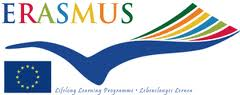 6
Erasmus: Bewerbungsunterlagen
Online-Bewerbung über MoveOn 
https://fuberlin.moveon4.de/form/6731045d21961d932402ede4/deu
 absenden! und als pdf-Dokument einreichen
Tabellarischer Lebenslauf mit Bild
Immatrikulationsbescheinigung mit Angabe des Studiengangs
Übersicht über das bisherige Studium (Campus-Management)
Kopie des Abiturzeugnisses (bei Master: + BA-Zeugnis)
Sprachnachweis für die jeweilige Unterrichtssprache 
Motivationsschreiben für die erste Präferenz (2-3 Seiten), in deutsch + in der Unterrichtssprache der gewünschten Universität
Digital einreichen bei: Prof. Dr. Carola Richter (Erasmus-Koordinatorin am IfPuK) als 1 Sammel-PDF über erasmus@kommwiss.fu-berlin.de
7
Erasmus: Auswahlkriterien (Rangfolge)
Qualität des Motivationsschreibens (Kenntnis des Programms an der Partneruniversität? Wie ist das Studienvorhaben mit den eigenen Studienschwerpunkten kompatibel? Sind die Herausforderungen des Auslandsstudiums bewusst und wie wird damit umgegangen?)
Individuelle Studienleistungen (bisherige Noten und Umfang der absolvierten Module)
Sprachkompetenz (Niveau, Bereitschaft zum Lernen)
Engagement am Fachbereich / soziales Engagement
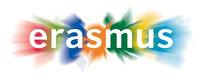 8
Sprachtests des Sprachenzentrums
Englisch: Die Termine werden durch dasSekretariat des Sprachenzentrumsvergeben. Studierende sollen sich bitte so bald wie möglich sowie rechtzeitig vor Ablauf der Bewerbungsfrist mit Angabe der spätesten Abgabe-bzw. Nachreichfrist für das Sprachzeugnis telefonisch innerhalb der Sprechzeiten (Di & Mi 10:30-13:30 Uhr, Tel.: 030/83854504) an das Sekretariat wenden oder per E-Mail (sprachenzentrum@fu-berlin.de).
Französisch: 13.01.2025, Anmeldung bis spätestens 09.01.2025 über ein Formular per E-Mail erforderlich (keine weiteren Termine im WiSe, ein Termin im SoSe2025 geplant, grundsätzlich keine individuellen Termine) 
Spanisch: 21.01.2025, 06.05.2025 (für Restplatzbewerber*innen SoSe2026), Anmeldung spätestens bis 14.01.2025 bzw. 29.04.2025 über ein Formular per E-Mail erforderlich

Der Test ist nur für Studierende, die keinen Sprachkurs am Sprachenzentrum der FU Berlin belegen oder belegt haben. Wer einen Sprachkurs an der FU Berlin besucht (hat), kann sich von der Sprachbereichskoordination einen Sprachnachweis erstellen lassen, ohne einen zusätzlichen Test abzulegen. 

Weitere Informationen zu den zentralen Sprachtests finden Sie auf der Internetseite des Sprachenzentrums unter http://www.sprachenzentrum.fu-berlin.de/sprachtests/sprachzeugnis/index.html
9
Erasmus-Kooperationspartner
Instituts-Partnerschaften mit festgelegten Plätzen
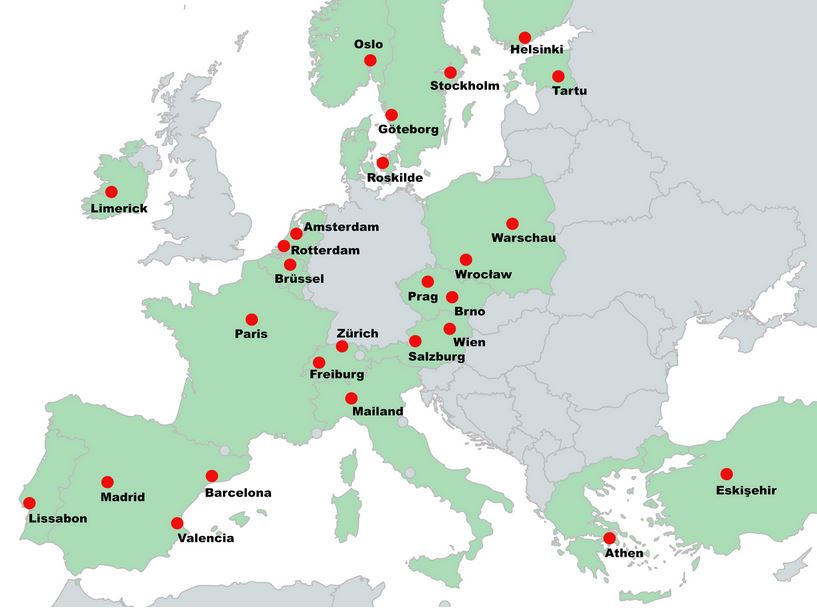 Weitere Informationen: 
http://www.polsoz.fu-berlin.de/
kommwiss/studium/auslandsstudium/
erasmus/index.html
10
Erasmus-Kooperationspartner
Instituts-Partnerschaften mit festgelegten Plätzen
11
Erasmus-Kooperationspartner
12
Erasmus-Kooperationspartner
13
Erasmus: Formalia vor, während und nach dem Aufenthalt
14
Weitere Austauschprogramme
Ahram Canadian University, Cairo (Bachelor)
University of Vancouver, British Columbia, Canada (Bachelor)
School of Communication, Media and Information at Fundação Getulio Varga (FGV ECMI), Rio de Janeiro (Bachelor/Master)
15
Bachelor: Weitere Austauschprogramme
Ahram Canadian University (Kairo)

Studium komplett in Englisch möglich

Finanzierung von Reise und Aufenthalt nötig 
     (Promos, Auslandsbafög, Stiftungen...)

Unterstützung bei Housing und Transportation
      durch die Universität
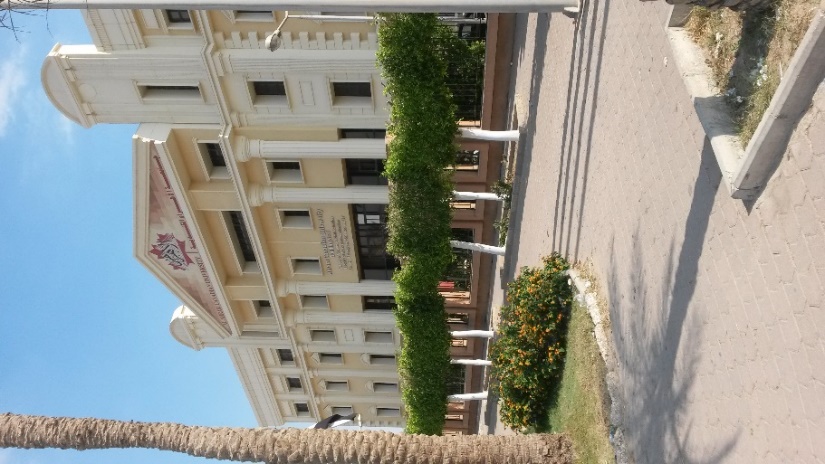 16
Bachelor: Weitere Austauschprogramme
Ahram Canadian University (Kairo)
2 Plätze für jeweils 1 Semester (Sep-Feb oder Feb-Mai)
Im 5. oder 6. Semester möglich
Bachelorstudiengänge Journalism, Radio & Television, PR & Advertising
Bewerbungsfrist: 31. Januar / 15. September für Restplätze 

Bewerbungen mit folgenden Unterlagen:
Motivationsschreiben + Lebenslauf (englisch)
Übersicht über das bisherige Studium (Campus-Management inkl. aller Noten)
Kopie Abiturzeugnis
Nachweis über gute Englischkenntnisse (Idealerweise TOEFL-(90) oder IELTS-Test (6.5), aber nicht zwingend nötig)
17
Bachelor: Weitere Austauschprogramme
University of Vancouver, British Columbia (Canada)

Studium komplett in Englisch

Orientiert an kritischen Medienstudien, 
      Filmstudien, praktischer Journalismus

Finanzierung von Reise und Aufenthalt 
      nötig (Promos, Auslandsbafög, 
      Stiftungen...)
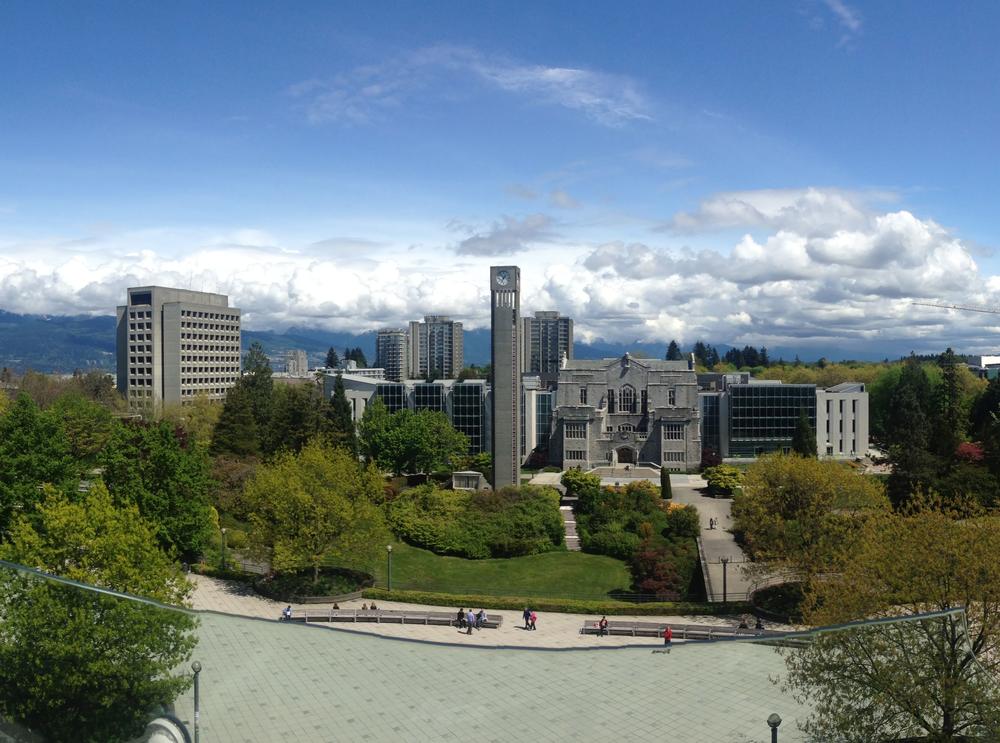 18
Bachelor: Weitere Austauschprogramme
University of Vancouver, British Columbia (Canada)
2 Plätze für jeweils 1 Semester (Sep-Dec oder Jan-Apr)
Im 5. oder 6. Semester möglich
Bachelorstudiengang: „Media Studies“
Bewerbungsfrist: 31. Januar

Bewerbungen mit folgenden Unterlagen:
Motivationsschreiben + Lebenslauf (englisch)
Übersicht über das bisherige Studium (Campus-Management inkl. aller Noten)
Kopie Abiturzeugnis
Zertifikat über Englischkenntnisse (TOEFL-Test mindestens Paper 550 bzw. Internet 90 oder IELTS mindestens 6.5)
19
Bachelor/Master: Weitere Austauschprogramme
FGV ECMI, Rio de Janeiro (Brasilien)
Studiengänge:  BSc in Digital Communication bzw. Professional Master's in Digital Communication and Data Culture 

Kursangebote auch auf Englisch, vorrangig Portugiesisch

Finanzierung von Reise und Aufenthalt nötig 
     (Promos, Auslandsbafög, Stiftungen...)
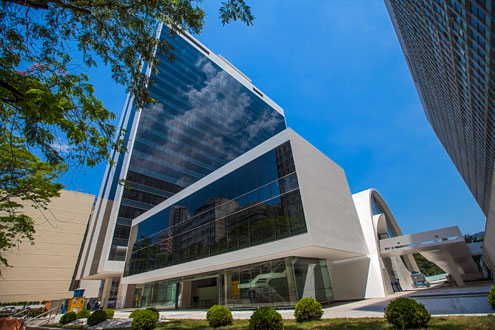 20
Bachelor/Master: Weitere Austauschprogramme
FGV ECMI, Rio de Janeiro (Brasilien)
4 Plätze für jeweils 1 Semester (Feb-Jul oder Aug-Sep)
im 4., 5. oder 6. Semester (BA) bzw. 3. oder 4. Semester (MA)
Bewerbungsfrist: 31. Januar 
Bewerbungen mit folgenden Unterlagen:
Motivationsschreiben (2-3 Seiten, englisch) 
tabellarischer Lebenslauf (englisch)
Kopie Abiturzeugnis 
CM-Ausdruck mit Noten aus dem bisherigen Studium
BA-Abschlusszeugnis (in Englisch) für Master-Bewerber:innen
aktuelle Immatrikulationsbescheinigung 
Englisch-Nachweis: TOEFL-Test mind. 80 oder IELTS mindestens 6.5 oder Duolingo mit 100 oder Sprachzeugnis der FU mit mind. B2
Sollten Sie Kurse in Portugiesisch besuchen wollen: B2-Niveau muss nachgewiesen werden
21
Fragen?
ANTWORTEN! 
Erasmus-Koordinatorin: Carola RichterEmail: erasmus@kommwiss.fu-berlin.de Telefon: 030 – 838 58898Sprechstunden online: https://docs.google.com/document/d/1kke6Lwh9CQAH2FCoDfXhJCWborbZPQ4wqhvf08_pwgU/edit
22